SDCC Road Safety Plan 2025 – 2030 (DRAFT)
SDCC 2025
Towards Vision Zero
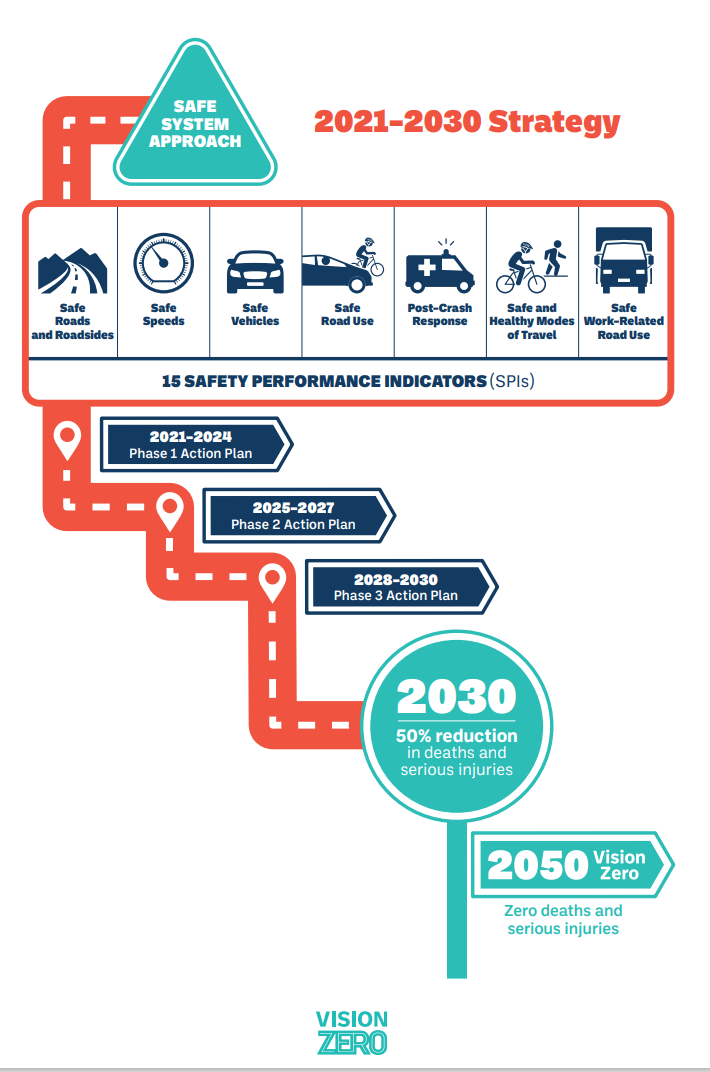 The Government Road Safety Strategy (GRSS) has adopted a Vision Zero Policy to be achieved by 2050

Vision Zero means that there are zero road deaths and fatalities. In line with the GRSS South Dublin County Council will also adopt a Vision Zero policy within this road safety plan 2025 - 2030. 

Vision Zero was formally adopted in Ireland’s Programme for Government in 2020 and underpins the EU Road Safety Policy Framework (2021 – 2030)
Synopsis Evaluation of SDCC2022-2024
Supported and delivered Cycle Right training to 6,320 pupils in 122 primary schools throughout the countyDelivery of Pilot Adult Cycle Right initiative to Go-Ahead Ireland Employees32 Schools within the county received their  Green Flag for Travel or Global Citizenship Travel as part of the Green Schools Programme   30 km/h as the default speed limit in all residential estates that are in charge20 X 30 km/h periodic speed limits outside schools, Cycle tracks is currently a 215 km Footpaths increased from 1264 km to 1500 km
Presentation Title
Collisions by Road User Type
Local Targets
The rates for local targets have been informed by the Road Safety Authority.

South Dublin County Council has set the following targets for Killed or Seriously Injured (KSI) as part of this plan. 


2028: the target will be to reduce KSI by 10%, and
 
2030: the target will be to reduce KSI by 50%.
Delivery of Cycle Right training to primary school children within the County

Increase our delivery of Education Programmes in Schools / Colleges / Corporates and Community groups

Increase our Education Awareness Campaigns along with hosting Multi-Agency campaigns with other stake holders

Promote School Streets and School Zones outside Primary Schools

Use of Speed Display Signs to monitor speed limit compliance
Safety Performance Indicators
Improved junction safety/redesign of junction 
Speed limit review ongoing 
HGV mobility policy review
School Crossings Reviews and Safety measures  outside schools on-going 
Continuing collaboration with SDCC Road Safety Working Together Group on a quarterly basis in oversight of the strategic aspects of the Council’s Road Safety Strategy and Plan.
Continuing liaison with ASG & RSA in the analysis of collision data
Safety Performance Indicators Continued..
Actions 2025 – 2030
To Be Confirmed 

     	These actions will also be 	linked to the annual Action 	Plan developed 	in
	collaboration with the Road 	Safety Working Together
	Group who will oversee the 
    	delivery and evaluation of the 	plan.
Bring initial proposal to May 2025  SPCBring proposal and 1st draft to June RSWTGBring Final Draft to September RSWTG & SPCLAUNCH Thursday 9th October (as part of National Road Safety Week)
DraftTimelines2025